Внедрение целевой модели «Технологическое присоединение к электрическим сетям» 
 в Новосибирской области
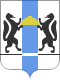 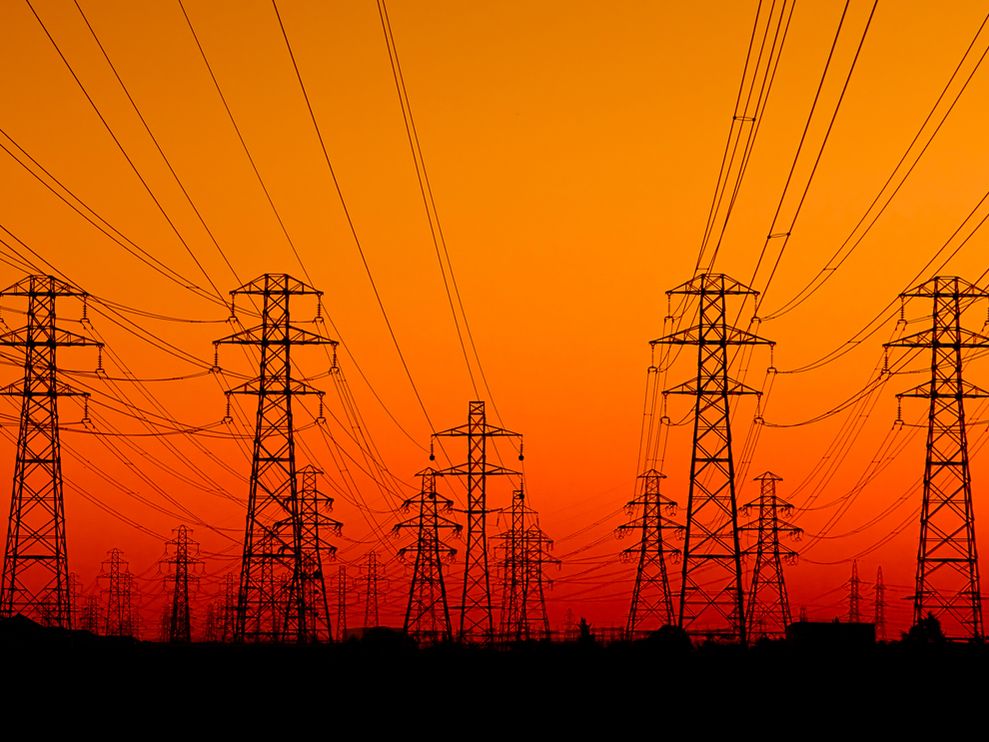 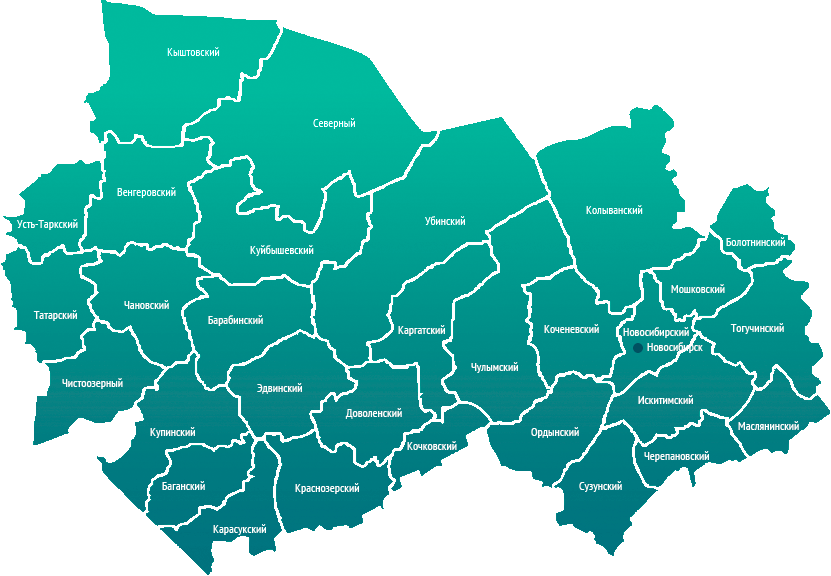 Докладчик 
ВРИО министра ЖКХиЭ НСО 
Ким Евгений Сергеевич
Целевая модель предусматривает,
 выполнение 19 показателей по 10 факторам

Границы мониторинга: г. Новосибирск, г. Бердск
1
Основной целевой показатель – «Технологическое присоединение к электрическим сетям заявителей (юридических лиц и индивидуальных предпринимателей), с присоединяемой мощностью от 0 до 150 кВт, в течение 90 дней» -достигнут и составил  – 58 дней
Цель достигнута
На сайтах сетевых организаций АО "РЭС« и ФГУП «УЭВ»  доступны все возможности личного кабинета в соответствии с требованиями
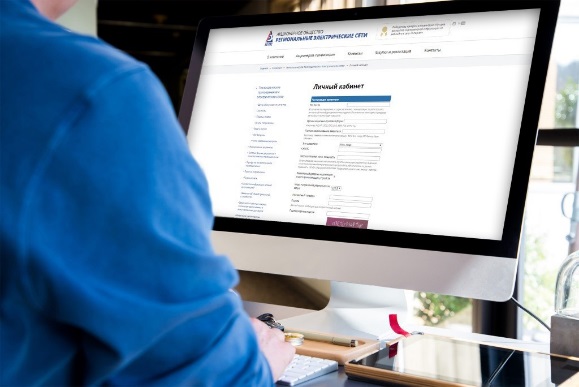 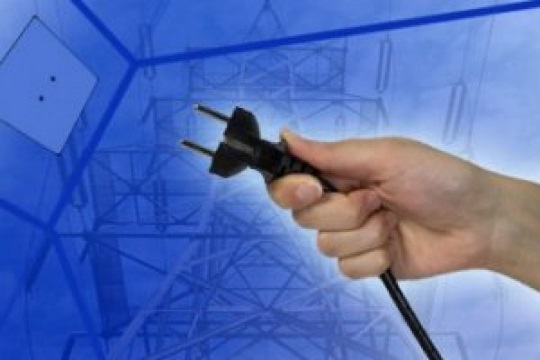 Подписано 73 договора электроснабжения с заявителями одновременно с подключением к электрическим сетям
На сайте министерства ЖКХ и энергетики Новосибирской области создан  региональный портал «Подключение к электрическим сетям в Новосибирской области»  (http://www.mjkh.nso.ru/page/723)
В мэрии г. Новосибирска предоставление 
муниципальной услуги «Выдача разрешений на 
проведение земляных работ» выполняется со 
сроком не более 9-ти рабочих дней.
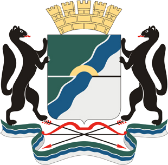 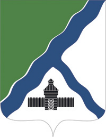 В администрации г. Бердска предоставление 
такой муниципальной услуги осуществляется 
за 5 рабочих дней
В муниципалитетах созданы комиссии по согласованию проектов строительства линейных объектов
2
1.1.
4.2.
По исполнению показателей целевая модель выполнена 
на 95 %
1.2.
4.1.
1.3.
2.1.
3.2.
Достигнуты 18 из 19 показателей.
 Показатель фактора 1.1. -  «Доля заявок на технологическое присоединение, поданных через «личный кабинет» на сайте сетевой организации» с целевым значением  70 % не выполнен (1,4 %).  Работа будет продолжена
3.1.
2.2.
2.4.
2.3.
План
Начальное
Фактическое
Выполнение Факторов	1.1.	Удобство подачи заявки	……………………………………………………………………………………………..  50.93 %1.2.	Наличие "личного кабинета" на официальных сайтах сетевых организаций……………………100.00 %1.3.	Прозрачность расчета платы за технологическое присоединение для заявителя…………….100.00 %2.1.	Наличие упрощенной системы осуществления закупок………………………………………………..100.00 %2.2.	Упрощенная процедура проведения работ по строительству………………………………………….100.00 %2.3.	Оптимизация процедуры размещения объектов электросетевого хозяйства	………………….100.00 %2.4.	Оптимизация процедуры получения разрешения на проведение работ	100.00 %3.1.	Ускоренная процедура выдачи акта об осуществлении технологического присоединения.102.04 %3.2.	Взаимодействие заявителя с энергосбытовой компанией……………………………………100.00 %4.1.	Наличие порядка синхронизации схем и программ развития электроэнергетики…..100.00 %4.2.	Рекомендации………………………………………………………………………………………   ……………156.52 %
3
Реализации целевой модели «Подключение (технологическое присоединение) к сетям газораспределения»  в Новосибирской области
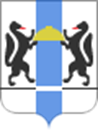 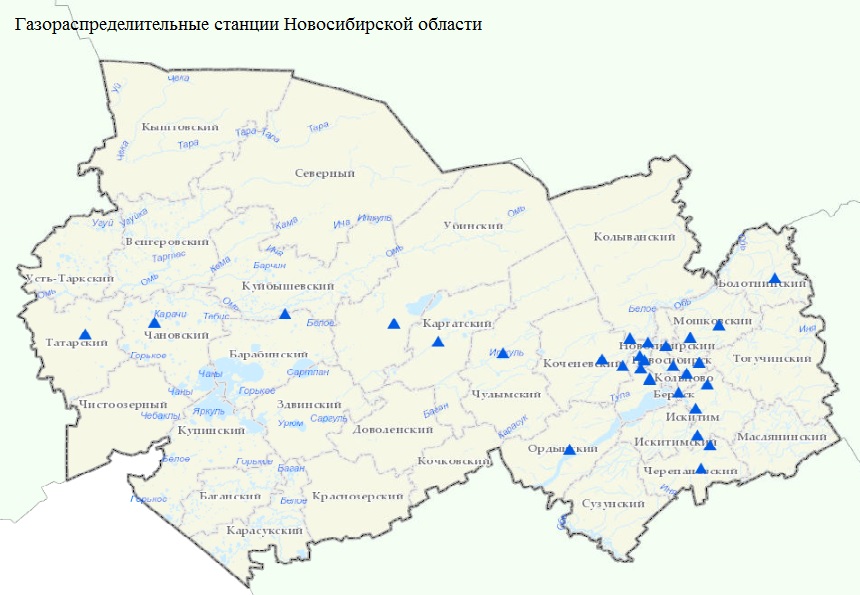 Целевая модель предусматривает,
 выполнение 17 показателей по 10 факторам
4
Целевая модель «Подключение (технологическое присоединение) к сетям газораспределения» выполнена 
на 100%
Все 17 показателей целевой модели по 10 факторам  выполнены
На сайтах исполнителей целевой модели доступны необходимые ресурсы для реализации поставленных задач
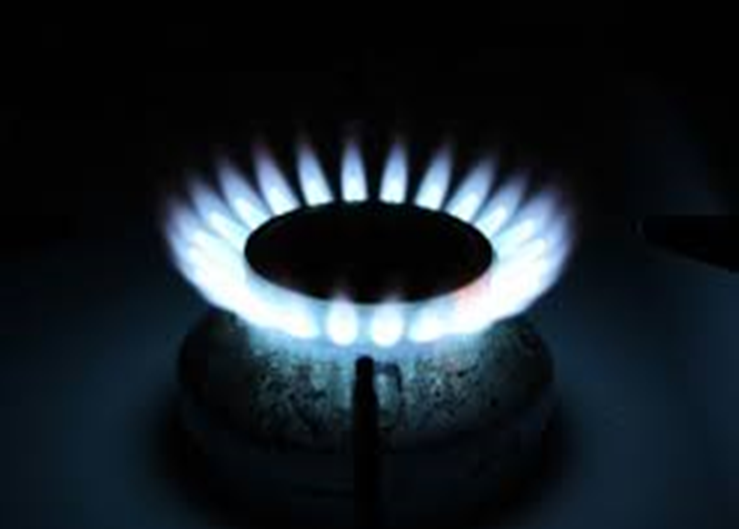 На сайте министерства ЖКХ и энергетики Новосибирской области создан региональный портал «Подключение к газораспределительным сетям в Новосибирской области» (http://mjkh.nso.ru/page/902 )
Размещены схемы газоснабжения на сайтах муниципальных образований, в которых описана перспектива развития газификации Новосибирской области
Создана возможность подачи заявки в электронном виде для подготовки ТУ на подключение и дистанционного заключения договоров на подключение
Установлена процедура выдачи акта
о подключении на месте осмотра
Сокращены сроки регистрации имущества для 
газораспределительных  организаций на 
муниципальном и региональном уровне
5
Внедрение целевой модели «Подключение к системам теплоснабжения, подключение (технологическое присоединение) к централизованным системам водоснабжения и водоотведения»
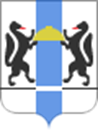 Целевая модель предусматривает пять этапов, 18 показателей
 
Границы мониторинга: г. Новосибирск, 
г. Бердск

Ресурсоснабжающие организации (РСО):
АО «СИБЭКО», МУП г. Новосибирска «Горводоканал»,
МУП КБУ г. Бердска.

Заявители :
Юридические лица и индивидуальные предприниматели
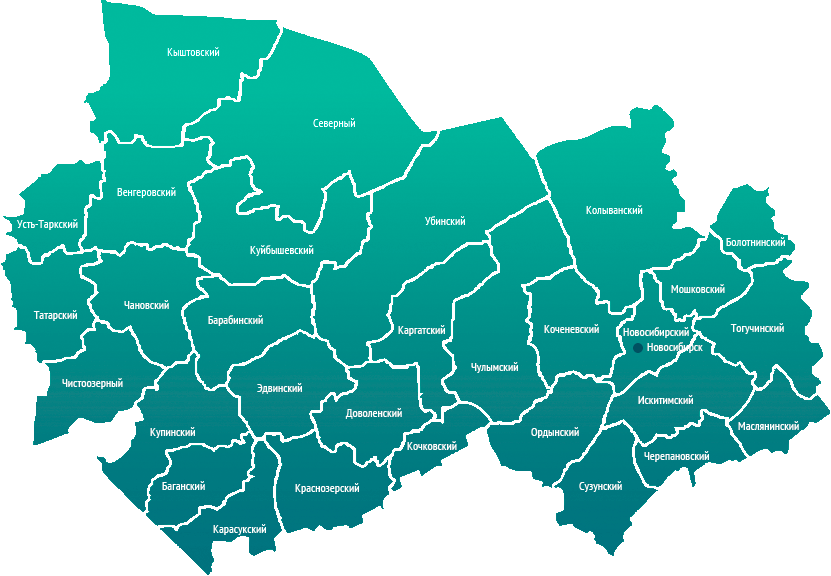 6
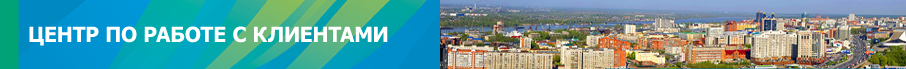 В открытом доступе на сайтах МЖКХиЭ НСО, РСО размещена информация:
о доступной мощности в привязке к внутригородскому району;
калькулятор для расчёта ориентировочной платы за подключение;
горячая линия по вопросам подключения.




На сайтах РСО обеспечена возможность посредством «личного кабинета»:

подача заявки на заключение договора о подключении;
направление заявителю акта о готовности сетей и оборудования подключаемого объекта к подаче ресурса, акта о подключении объектов, разграничении балансовой принадлежности, подписанных электронной подписью;
создана ИТ-инфраструктура для возможности подачи онлайн-заявки на подключение посредством сети «Интернет» с возможностью наблюдать статус исполнения заявки на подключение в интерактивном режиме.
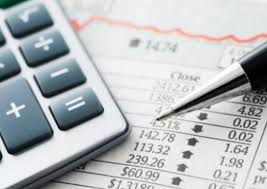 7
Обеспечение выполнения мероприятий по подключению в срок не более 18 месяцев:
- Закон Новосибирской области от 14.12.2015 № 20-ОЗ устанавливает случаи, при которых не требуется получение разрешения на строительство; 
- постановлением Правительства НСО от 01.08.2017 № 301-п сокращен срок проведения экспертизы с 45 до 30 дней;
- постановлением Правительства Новосибирской области от 20.07.2015 № 269-п определено, что размещение линейных объектов на земельных участках Новосибирской области, находящихся в государственной или муниципальной собственности, возможно без предоставления земельных участков и установления сервитутов. 
- Мэрией г. Новосибирска и администрацией г. Бердска сокращены сроки оказания муниципальных услуг по предоставлению ордера на проведение земляных работ до 9 дней
Целевая модель выполнена в 100% объеме
8
Спасибо за внимание!
9